增值税发票综合服务平台（企业版）操作讲解之
六注销勾选
国家税务总局广东省税务局
注销勾选
注销勾选功能：当纳税人在完成当期税款所属期申报后（例如当前月份为 8 月，当期税款所属期为 7 月），允许对下一税款所属期发票数据的确认（例如当前月份为 8 月，下一税款所属期为 8 月），实现下一税款所属期的注销申报功能。
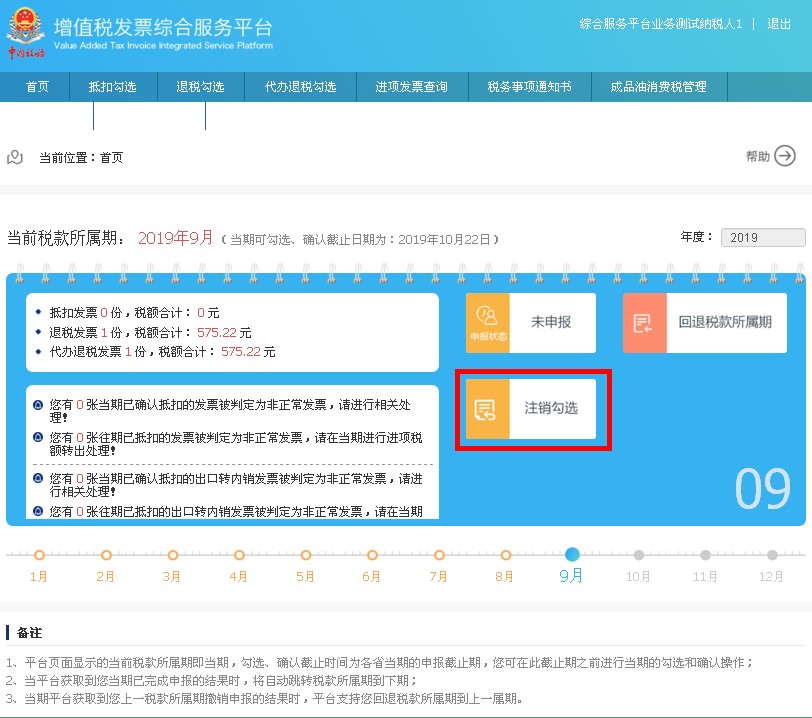 [Speaker Notes: B类1.5亿]
注销勾选
注销勾选条件：    平台获取到企业当前申报结果为“已申报”，否则无“注销勾选”按钮。
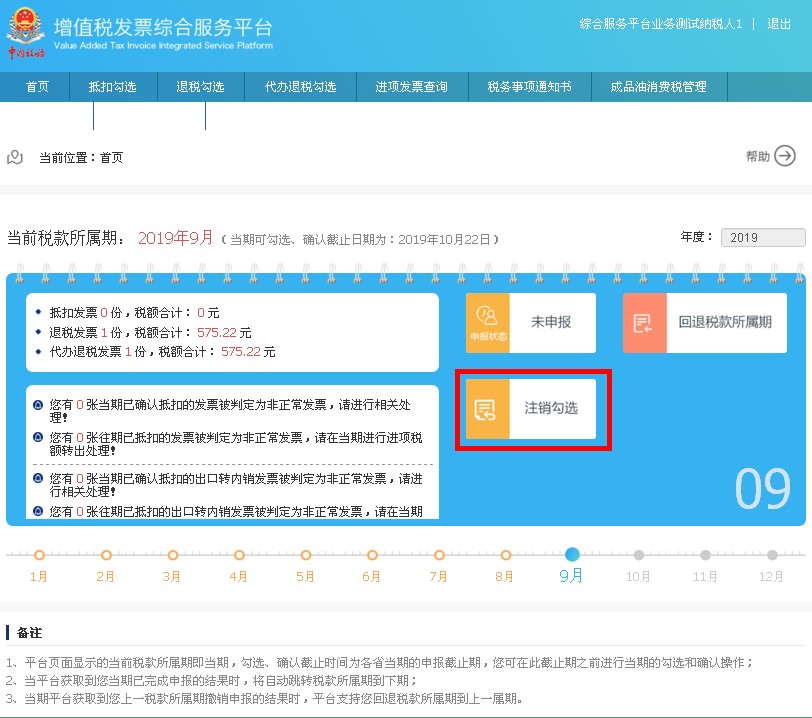 [Speaker Notes: B类1.5亿]
注销勾选
注销勾选操作步骤：【第一步】 进入首页，可看到注销勾选按钮的，即可进行注销勾选操作
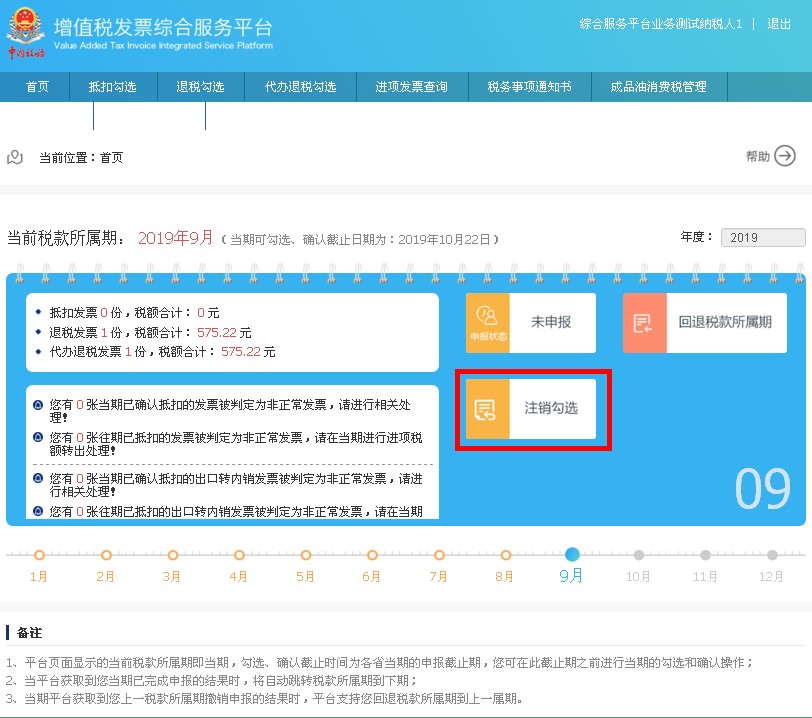 [Speaker Notes: B类1.5亿]
注销勾选
【第二步】 点击注销勾选后，如图所示
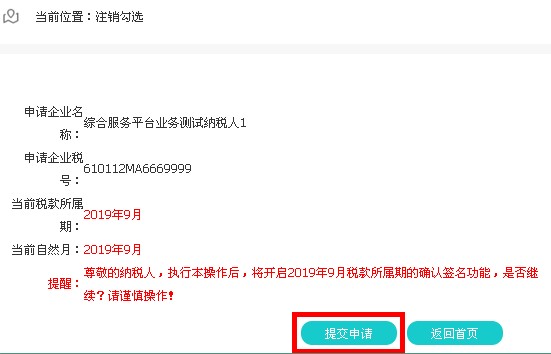 [Speaker Notes: B类1.5亿]
注销勾选
【第三步】 点击提交申请后，系统再次提示谨慎操作；
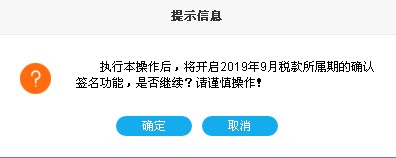 [Speaker Notes: B类1.5亿]
注销勾选
【第四步】 点击确定后，如图所示
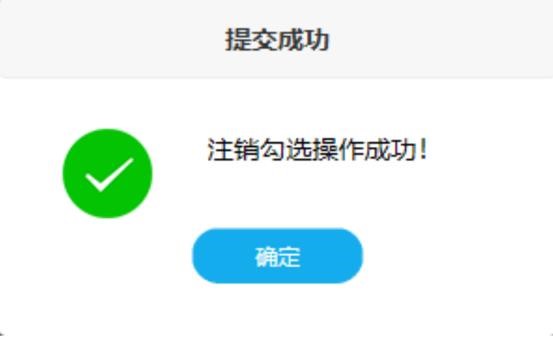 [Speaker Notes: B类1.5亿]
注销勾选
【第五步】 回到首页进行查看，注销勾选按钮已经无显示，注销勾选成功；
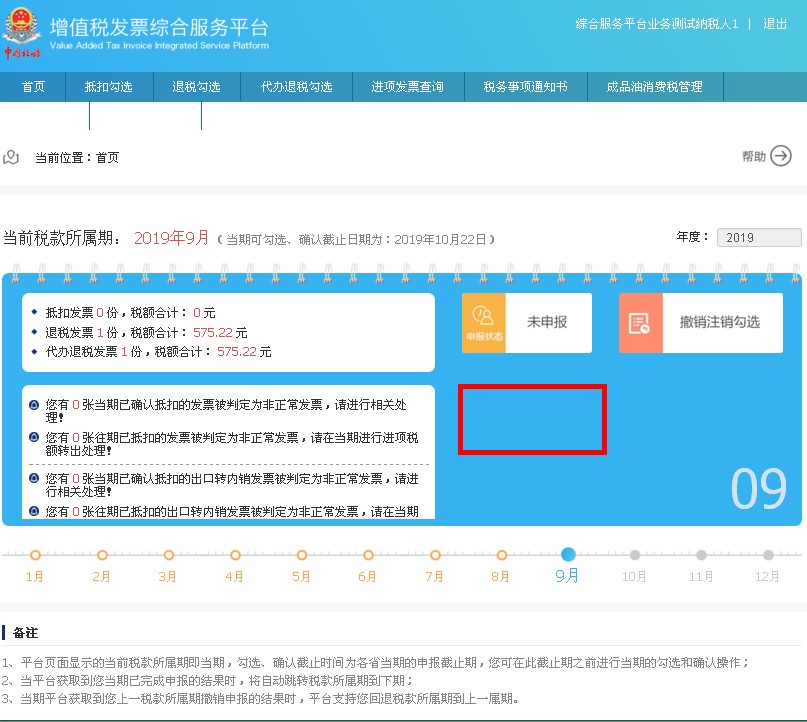 [Speaker Notes: B类1.5亿]
注销勾选
【第五步】 回到首页进行查看，注销勾选按钮已经无显示，注销勾选成功；
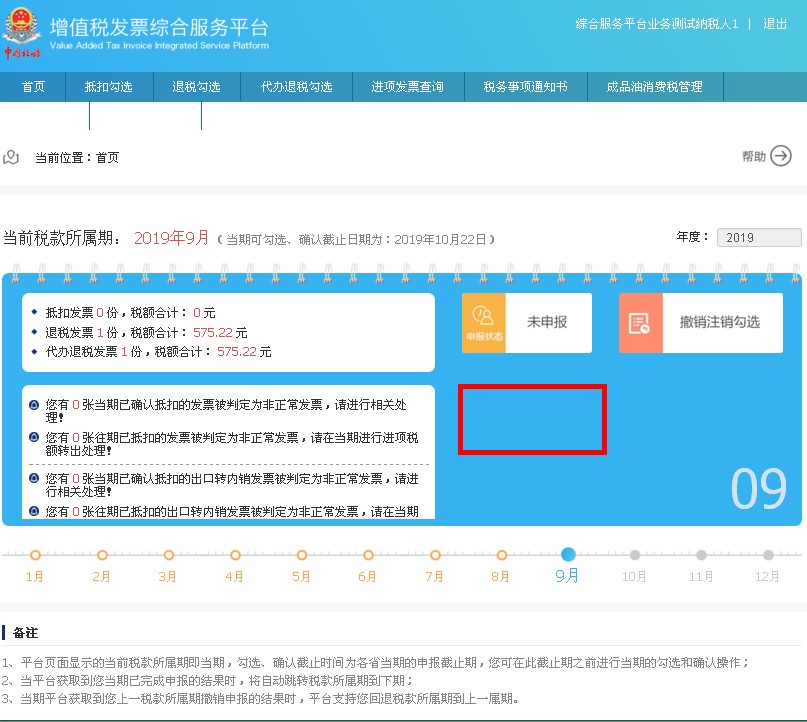 [Speaker Notes: B类1.5亿]
注销勾选
撤销注销勾选
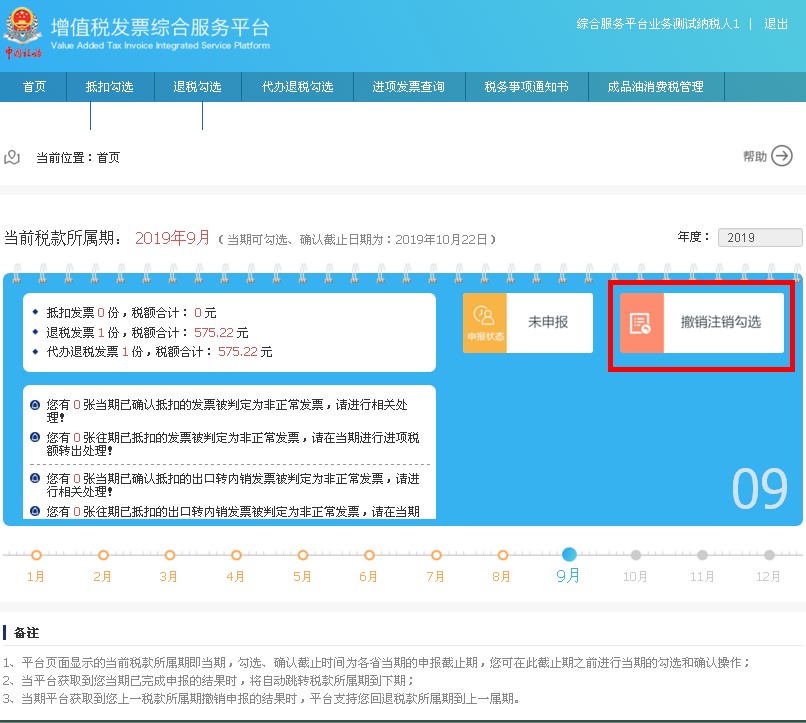 [Speaker Notes: B类1.5亿]
注销勾选
点击“撤销注销勾选”进入下图页面
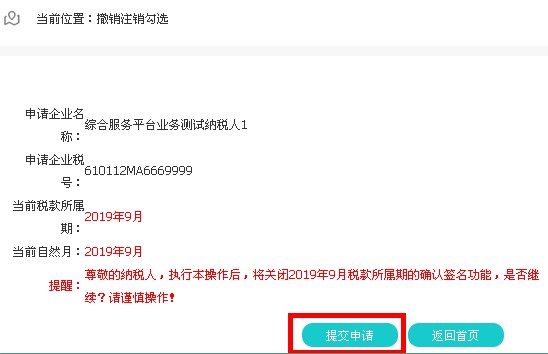 [Speaker Notes: B类1.5亿]
注销勾选
“提交申请”后，进入下图页面：
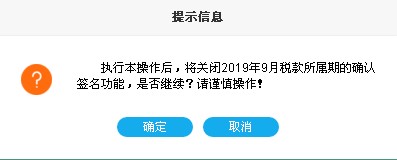 点击“确定”按钮，操作完成，提示如下：
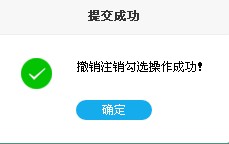 [Speaker Notes: B类1.5亿]
注销勾选
撤销成功，跳转回首页，如下图：
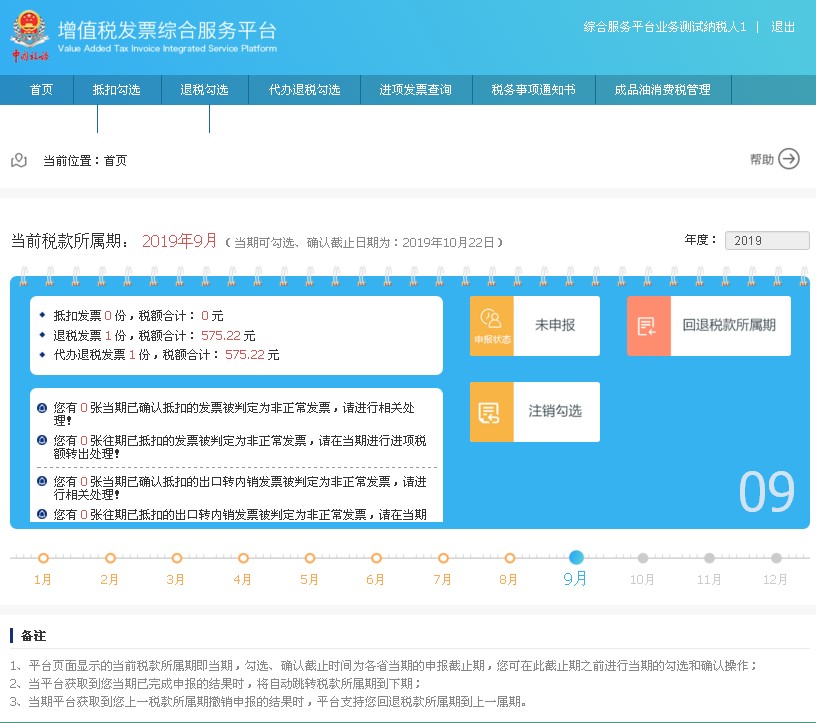 [Speaker Notes: B类1.5亿]
谢谢聆听
国家税务总局广东省税务局